インターネット社会を生き抜く力の育成事業
三重県教育委員会事務局生徒指導課
●みえネットスキルアップサポート
　子どもたちのインターネットの適切な利用等に対する、知識・
　態度の育成を図ることを目指して作成したものです。
●ネットトラブルから子どもたちを守るために
　インターネットの危険性や家庭でのルールづくりの必要性等、
　保護者の役割を周知するために作成したものです。
みえネットスキルアップサポートの活用例
①問題を児童生徒分印刷し、配付し解答させる。
	（問題は20問）※やり方にもよりますが、20分程度必要です。
②集計表に正解している項目に１を入力する。
③解説資料をモニターに表示しながら解説する。
　（クラスの正解の程度に合わせて選択して解説）
④各児童生徒のレーダーチャートを印刷し配付する。
⑤解答編を配付して、家でも保護者の人とやってみるよう伝える。
⑥できれば、数ヶ月後に①～④を再度行い、定着度を確かめる。2回目の集計表に入力すれば1回目との比較ができる。
「ネットトラブルから子どもたちを守るために」　の活用について
本資料は保護者啓発用に作成したものです。例えば、ＰＴＡの会議、保護者説明会、各種懇談会、新入生説明会などで活用してください。
平成30年度「スマートフォン等の使用に関する実態調査」において、児童生徒への指導と保護者への啓発を併せて実施している学校は、スマホを２時間以上使用している割合やネットトラブル等にあった割合が、そうでない学校と比較して低いという結果が見られますので、是非ご活用ください。
教員が語れるように口述もつけてあります。
時間としては、20分～30分程度です。
学校の実状に合わせて編集してご活用ください。
昨年度まで行われていた「ネット啓発講座」の受講後の保護者の声
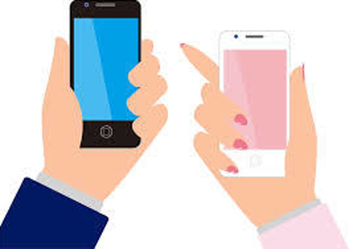 ルール化し、危険性を子どもに伝えるのも必要かと思いました。一方で、緊急時や災害時には便　　利なアイテムなので、必要性もわかりあっていかなければと思いました。　　　　　　　　　　　　　　　　　　　　　　　　　　　　　　　　（小学５年生の保護者）　　　　　　　　　　　　　　　　　　　　　　　　　　　　　　　　　　　　　　　　　　　　　　　　　　　　　　　　　　　　　　　　　　　　　　　　　　　　　　　　　　　　　　
フィルタリングが大切な事は知っていたけれど、保護者の目が一番のフィルタリングになることを改めて感じた。持たせる前に子どもとしっかり話し合って、約束を守れるようなら持たせようと思った。　　　　　　　　　　　　　　　　（小学６年生の保護者）
子どもの安全のためにも自分も勉強しないといけないと思いました。与えるだけでは無責任だなと思いました。危険がたくさんあることが分かったので、子どもも交えて話し合いたいと思いました。　　　　　　　　　　　　　　　　　（中学１年生の保護者）
便利だが、使い方を誤るととても危険なので親の私たちが充分な知識と子どもたちの見守りをする事が大事だと思いました。　　　　　　　　　　（中学２年生の保護者）
 子どもを信用するのとしっかり大人が守る事との違いを考えさせられました。また、子どもともコミュニケーションを毎日とる事が必要だと思う。　（中学３年生の保護者）